Scheda 07. PROCESSO “VENDITA PUBBLICAZIONI NON PERIODICHE A LIBRERIE”
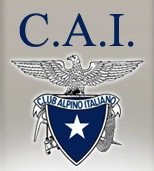 Ufficio Acquisti Economato
Distributore
Magazzino
Ufficio
Protocollo
ORGANIZZAZIONE DEL LAVORO
1
Le pubblicazioni non periodiche, individuate già nel piano editoriale, sono realizzate e curate dai volontari CAI, mentre l’impaginazione grafica e la stampa sono affidate a società a cui viene affidato il servizio dall’Ufficio Acquisti Economato attraverso l’affidamento diretto (si veda processo 4 per acquisti con importo inferiore a 40.000 Euro).
1
ACQUISIZIONE SERVIZI DI IMPAGINAZIONE, GRAFICA E STAMPA
2
La società incaricata della distribuzione nelle librerie predispone annualmente un calendario relativo ai n. 5 cicli di prenotazione delle novità e ristampe, indicando i termini e i modi. In occasione di una nuova uscita editoriale, l’Ufficio Acquisti Economato predispone una scheda contenente i dati essenziali  necessari alla promozione presso le librerie (copertina, formato, n. pagine, breve recensione, ecc..) e la trasmette alla società in 55 copie.
CALENDARIO
PRENOTAZ.
Annualmente
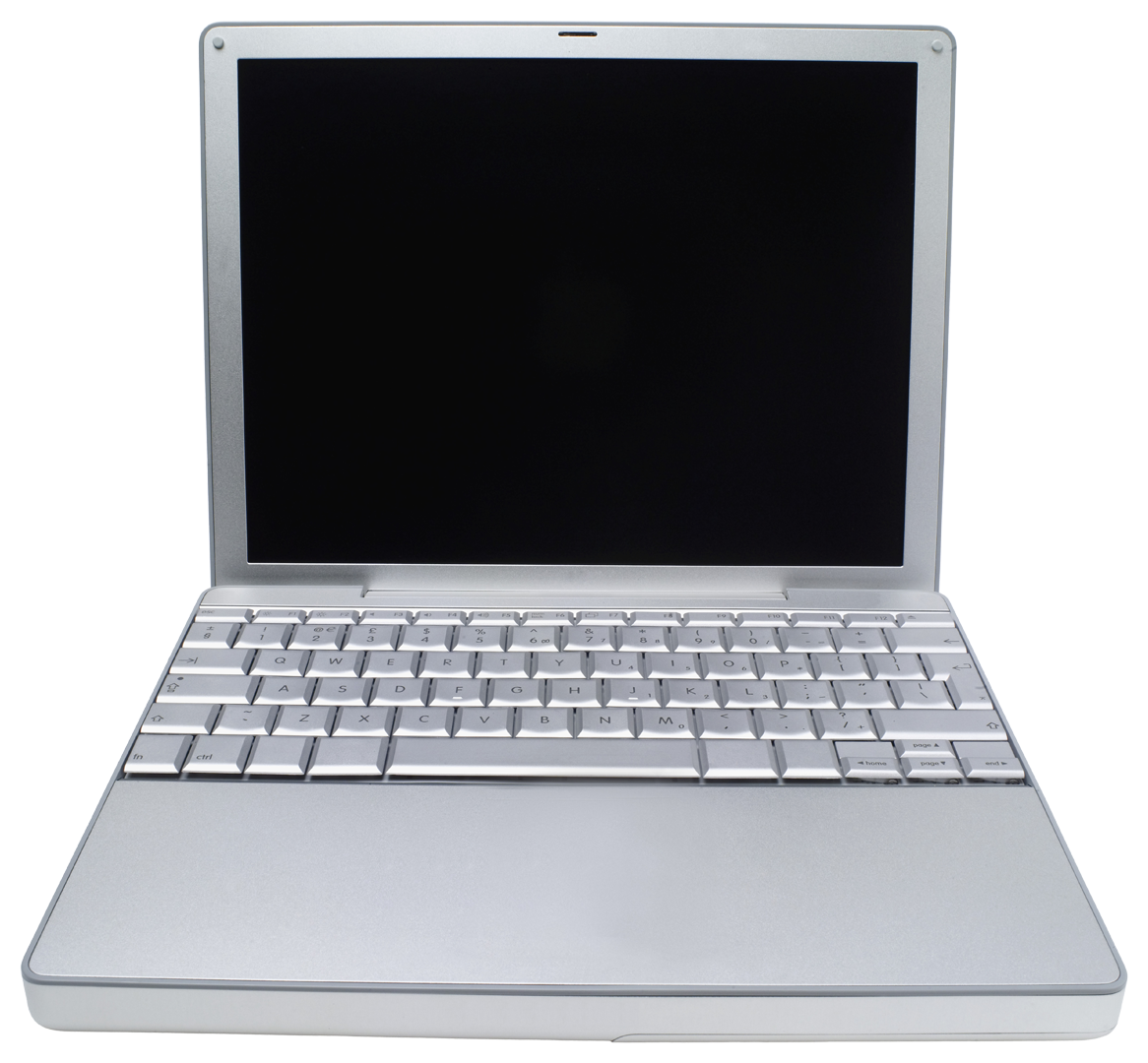 2
Se nuova uscita editoriale
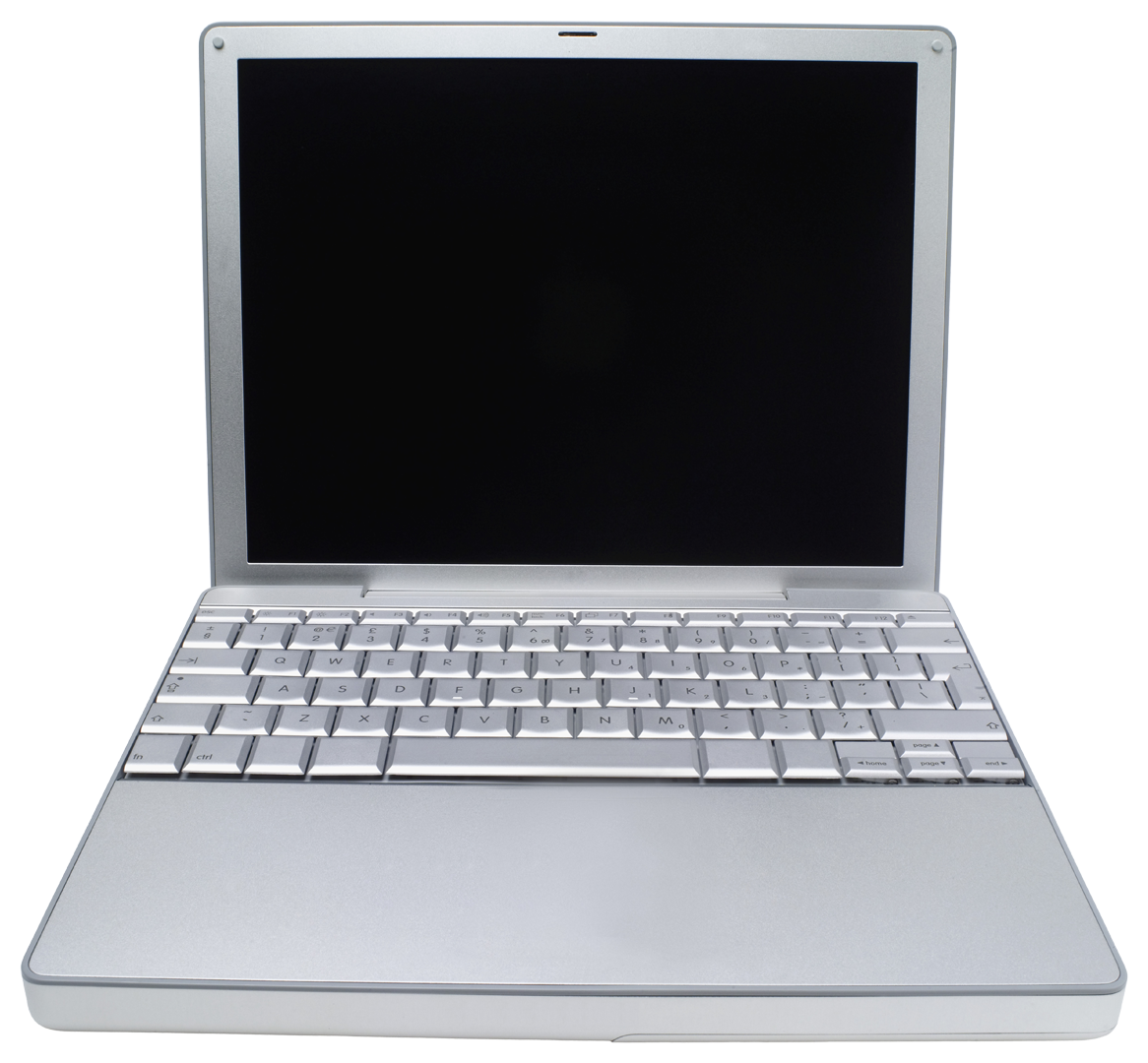 SCHEDA EDITORIALE
AGLI
AGENTI
SCHEDA EDITORIALE
3
3
Il Distributore consegna le schede editoriali agli agenti, i quali presentano la nuova pubblicazione alle librerie.
PRESENTAZIONE NUOVA PUBBLICAZIONE A LIBRERIE
4
Alla conclusione del ciclo
di prenotazione
Dopo circa due mesi e mezzo, si conclude il ciclo di prenotazione ordini presso le librerie e il Distributore trasmette all’Ufficio Acquisti la cedola libreria con il quantitativo complessivo ordinato; inoltre, in qualsiasi momento dell’anno l’Ufficio Acquisti riceve gli ordini per le pubblicazioni già in distribuzione dai quattro magazzini del Distributore.
RACCOLTA ORDINI RICEVUTI
CEDOLA LIBRERIA
CEDOLA LIBRERIA
4
DA MAGAZZINI
DEL DISTR.
ORDINI
PUBBLICAZ. IN DISTR.
In qualsiasi 
momento
ORDINE
5
Gli ordini ricevuti vengono trasmessi all’Ufficio Protocollo perché siano protocollati (si veda processo n. 19) e quindi vengono inviati al Magazzino.
ORDINE
Protocollato
PROTOCOLLO
5
6
Se il Magazzino interno non ha disponibilità delle copie necessarie alla distribuzione, si effettua una richiesta al magazzino esterno per coprire il fabbisogno.
Altrimenti
Se non disponibile
6
RICHIESTA A MAGAZZINO ESTERNO
Elaborato da Soa S.r.l. – Strategie e Organizzazione Aziendale                  Anno 2014
Scheda 07. PROCESSO “VENDITA PUBBLICAZIONI NON PERIODICHE A LIBRERIE” (segue)
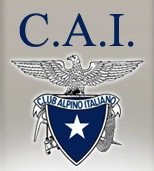 Ufficio Acquisti Economato
Distributore
Magazzino
Ufficio
Protocollo
ORGANIZZAZIONE DEL LAVORO
7
OSRA
Contabile
Quindi il Magazzino interno evade gli ordini con l’emissione in due copie del documento di trasporto, tramite il programma OSRA, e avviene lo scarico del magazzino.
EVASIONE ORDINE
7
OSRA 
Aziendale
Scarico
DDT
DDT
8
Una copia del documento di trasporto, invece, viene consegnata al Distributore unitamente alle pubblicazioni ordinate.
DDT
Al momento della consegna
8
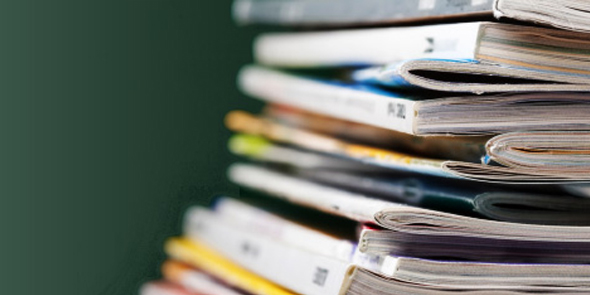 Pubblicazioni
ordinate
A fine 
mese
9
Alla fine di ciascun mese il Distributore comunica via mail i dati di vendita all’Ufficio Acquisti Economato, il quale li trasmette al Magazzino per la fatturazione del venduto al Distributore.
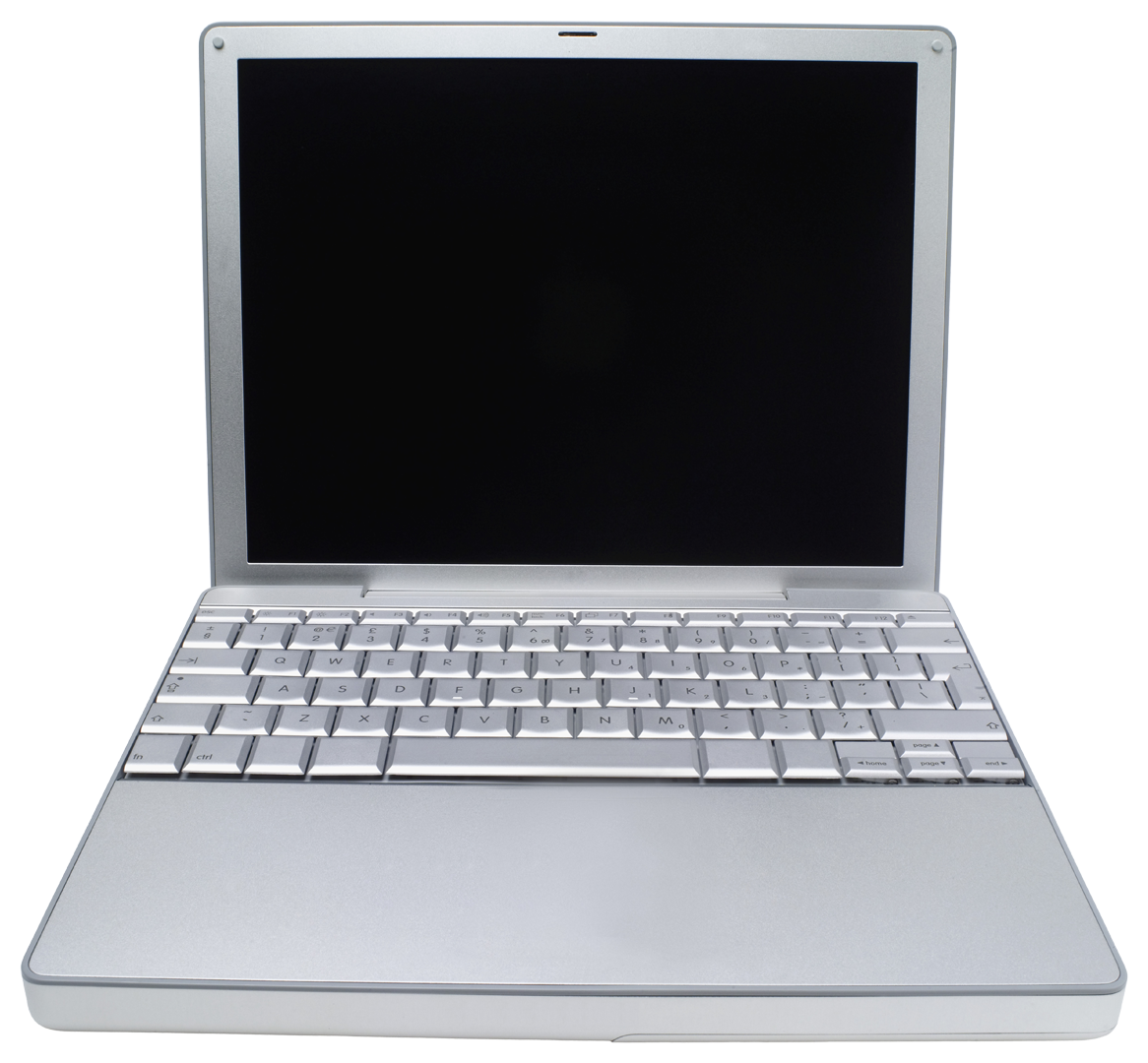 9
DATI DI VENDITA
Via mail
DATI DI VENDITA
DATI DI VENDITA
FATTURAZIONE DEL VENDUTO
Alternative
LEGENDA:
Documenti
Trasmissione
Procedura informatica
Azioni
Elaborazione/Sequenza
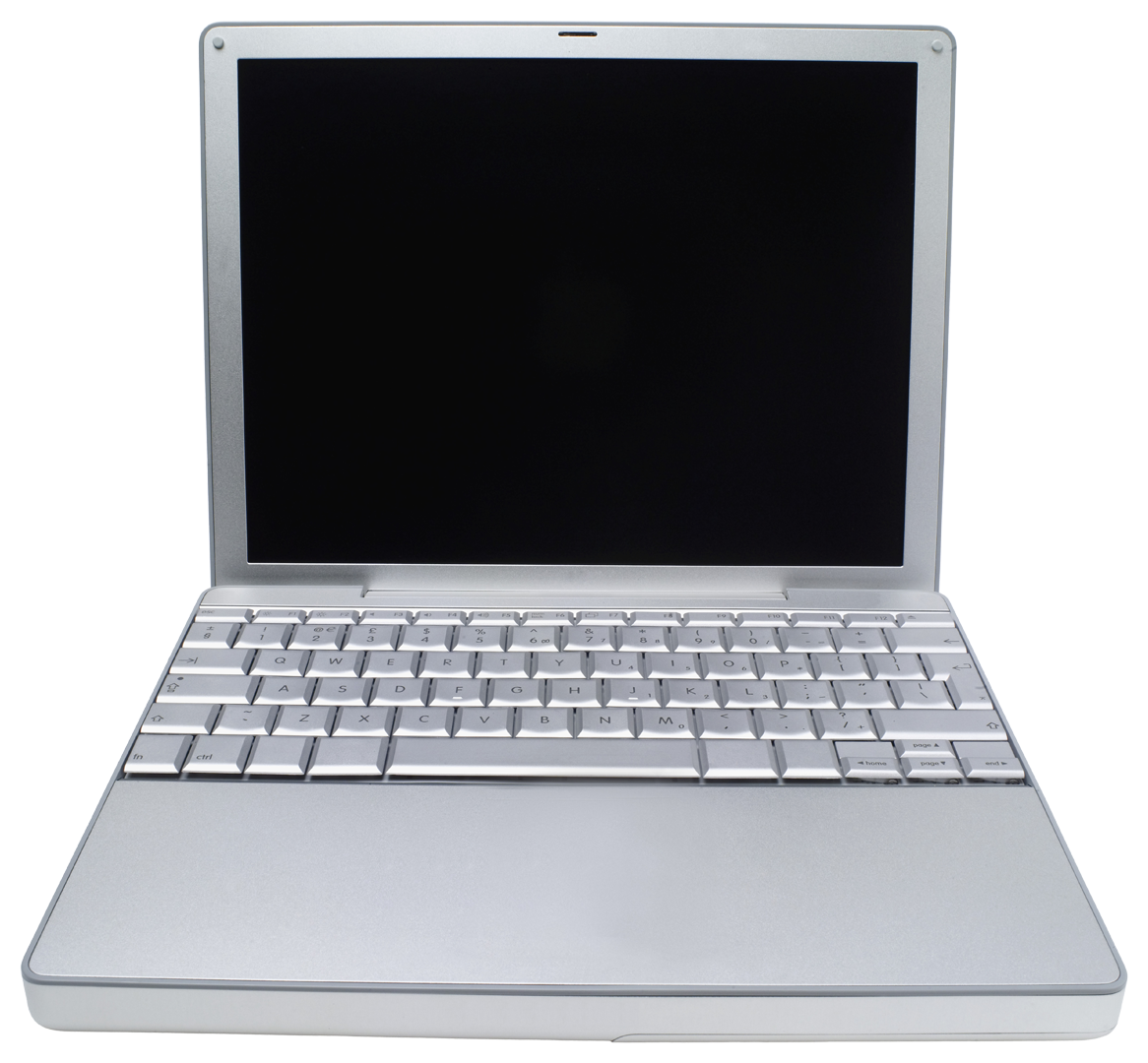 Data-base
Elaborato da Soa S.r.l. – Strategie e Organizzazione Aziendale                  Anno 2014